Prova pratica n° 1
1. Descrizione del quadro radiologico

2. Ipotesi diagnostica

3. Ulteriori indagini suggerite
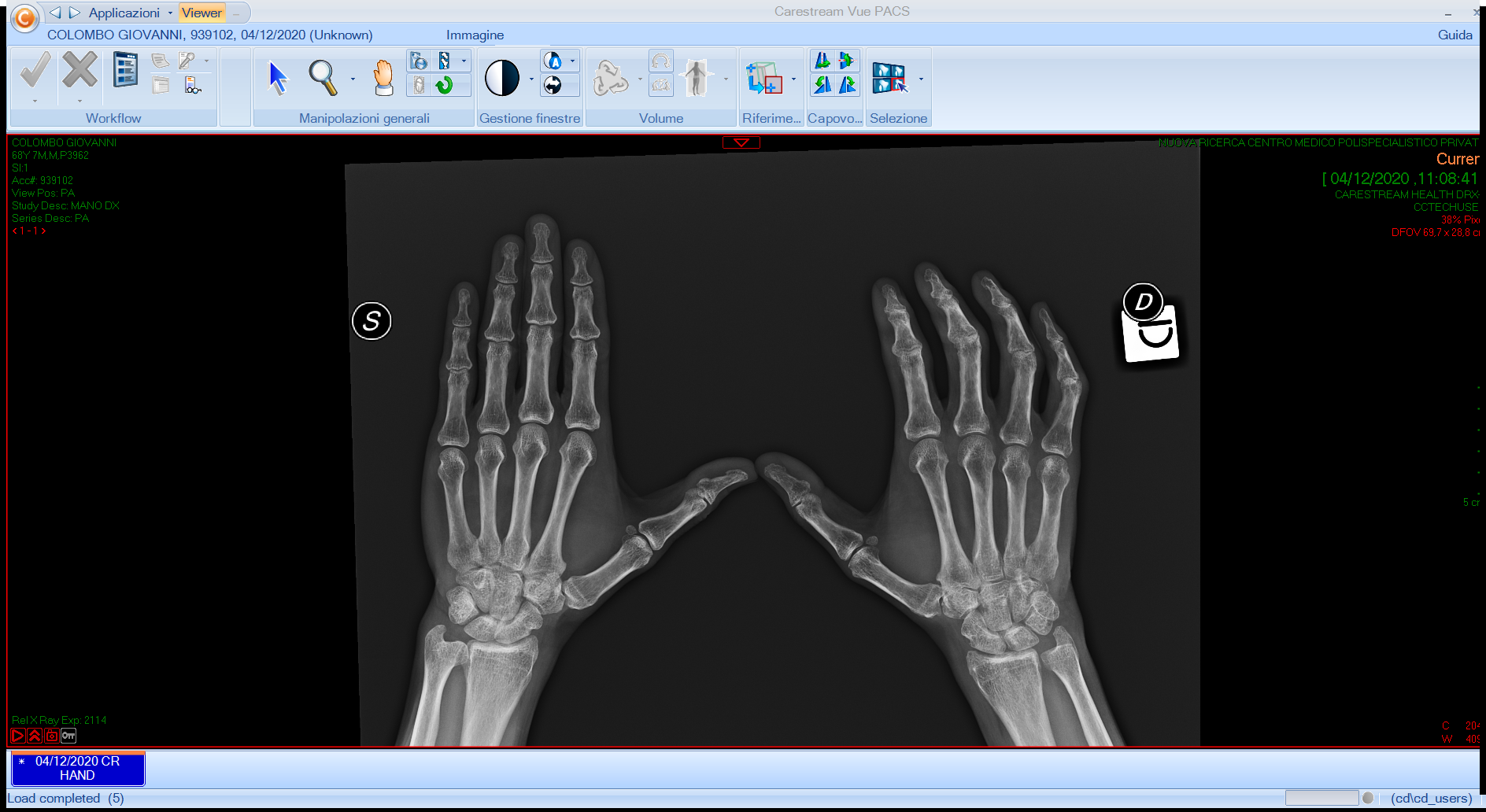 Uomo di 69 anni 
Artralgie alle mani da 1 anno
6 mesi fa operato per STC a dx